Update 2015: How Are Children Watching Educational TV?
Wendy Sapp, Ph.D., Project Director, Technology Access, 327C
Matt Kaplowitz, Director of Content Innovation
Linda Kahn, Director of Programming
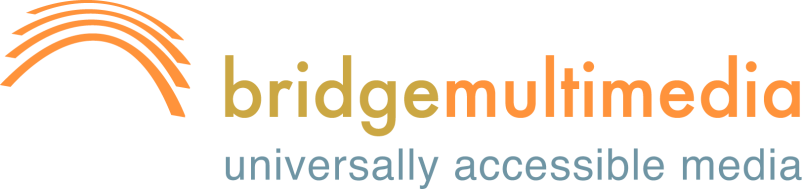 Why Do We Care How Children Watch Television?
Children in US spend 35 hours per week watching television. Whether we like it or not, TV is a major influence on children’s development. 
Children watching educational television compared to entertainment television experience:
Improved knowledge
Broadened racial attitudes
Increased imagination
Better long term developmental outcomes
Positive behavioral changes
Impediments To Accessing Educational TV
Children with visual impairments (~700,000 in the US) cannot access TV to the same level as sighted peers, putting them at a disadvantage
In learning educational content
In participating in the social milieu around TV
Audio description provides children with VI a way to better access educational content of TV programs
BUT…
TV is not just on a television screen anymore
Not all children can access audio description at home and at school
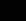 What Is “Television”?
Seismic shift in the past five years:
What is “Television”?
Children’s and family programming offerings have steadily increased. 
Educational Saturday morning broadcast blocks on ABC, CBS and The CW have replaced cartoons 
More cable networks have emerged, playing quality young children’s, teen, and family programming
Streaming and on-demand services are proliferating
What Has Changed?  
TV is Everywhere!
What has Changed?
Mobile usage is soaring with kids
71% US HH with kids own a smartphone up from 55% in 2012 (NPD Group)In 2011, 10% of kids under 2 had used a mobile device In 2013, 38% of kids under 2 had used a mobile device (Common Sense Media, Zero to Eight 2013 study)
Cross platform innovations
Kids expect transmedia, which allow stories to be told across different platforms and across different devices
Cross Platform Innovation
Cross Platform Innovation
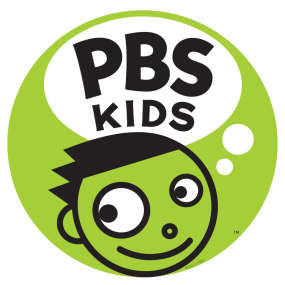 EXAMPLE: PBS KIDS (Source: Kidscreen Top 50)
Ramped up cross-platform efforts this year, with content deals with Netflix, Apple TV and Google Chromecast (a first for a kids channel).
Demonstrated strong ratings with 4 of the top 15 shows for kids 2-11 on broadcast (June 2014), and PBS KIDS Video app generated more that 243 million streams in the same month.  
Digitally launched original series Odd Squad online prior to its broadcast debut.
PBS KIDS’ mission “is about using the power of media to spark children’s natural curiosity and help them develop their passions” (Lesli Rottenberg)
In past five years, Bridge Multimedia has described nearly 2,000 episodes 
of high quality, educational broadcast and cable TV series. 
These series are available on TV - as you know it – 
and Video on Demand, tablets, game consoles, phones.
Bridge Multimedia
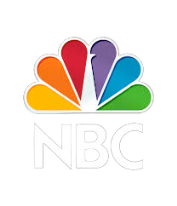 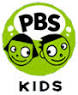 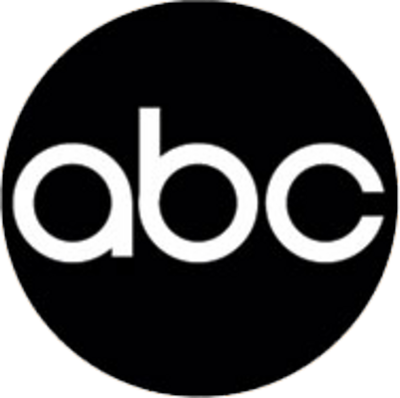 ABC, CBS, NBC, PBS, CW
Nickelodeon, Cartoon Network, Sprout
To ensure that as many children as possible have access to these described and captioned programs, BRIDGE was part of the development of the new ED/OSEP/DCMP Accessible Television Portal
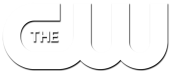 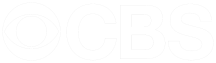 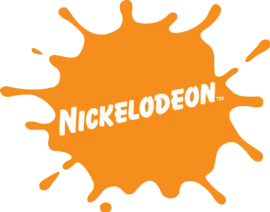 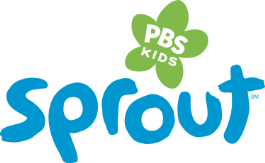 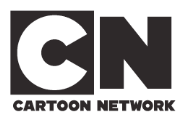 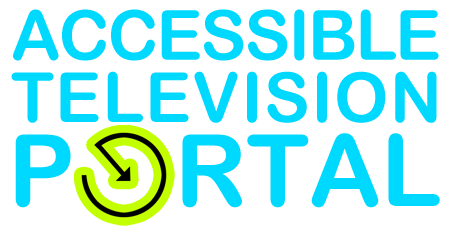 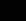 ED’s Accessible Television Portal
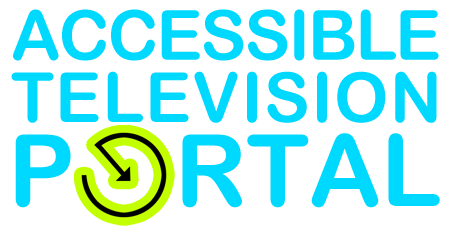 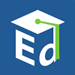 ED’s Accessible Television Portal
The Department of Education launched a Subscription Video on Demand portal featuring current and archived broadcast and cable television programming. 
Managed for OSEP by DCMP, the Described and Captioned Media Program
All series stream with description and captions 
Only available to certified blind/low vision and deaf/hard of hearing students, their teachers and family members
FREE
The portal itself is fully 508 accessible. Children with disabilities can locate any featured program without difficulty.
More than 40 different series are already on the ED/OSEP portalwww.dcmp.org/accessible-television
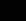 ED’s Accessible Television Portal (continued)
ED’s Accessible Television Portal
(cont’d.)
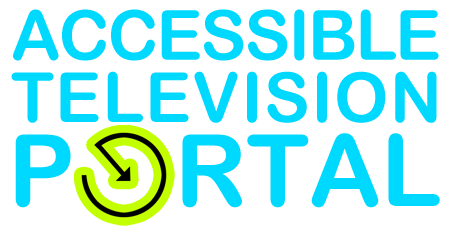 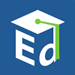 “The general population takes for granted the entertainment and education provided by quality television. Children with disabilities deserve access to that same programming. With the technology we have available to us, there is no reason for them to be left out. The Accessible Television Portal was created to open up these learning opportunities for the population of children with unique learning needs.”   
					 – Melody Musgrove, Ed.D., Director of OSEP
“In the digital age, the capability exists to deliver a higher level of personalized programming for students who were underserved in the past. This type of large-scale collaboration between the Education Department and so many major television networks, producers and program distributors will allow greater access to television programming for all students.”  
	– Arne Duncan, U.S. Secretary of Education
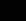 Special Thanks
Special thanks: Ms. Jo Ann McCann, Project Officer and Education Program Specialist
U.S. Department of Education, Office of Special Education and Rehabilitative Services

Mr. Jason Stark, Project Director
DCMP, The Described and Captioned Media Program
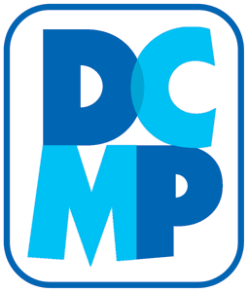 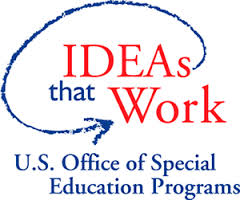 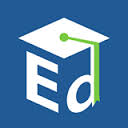 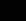